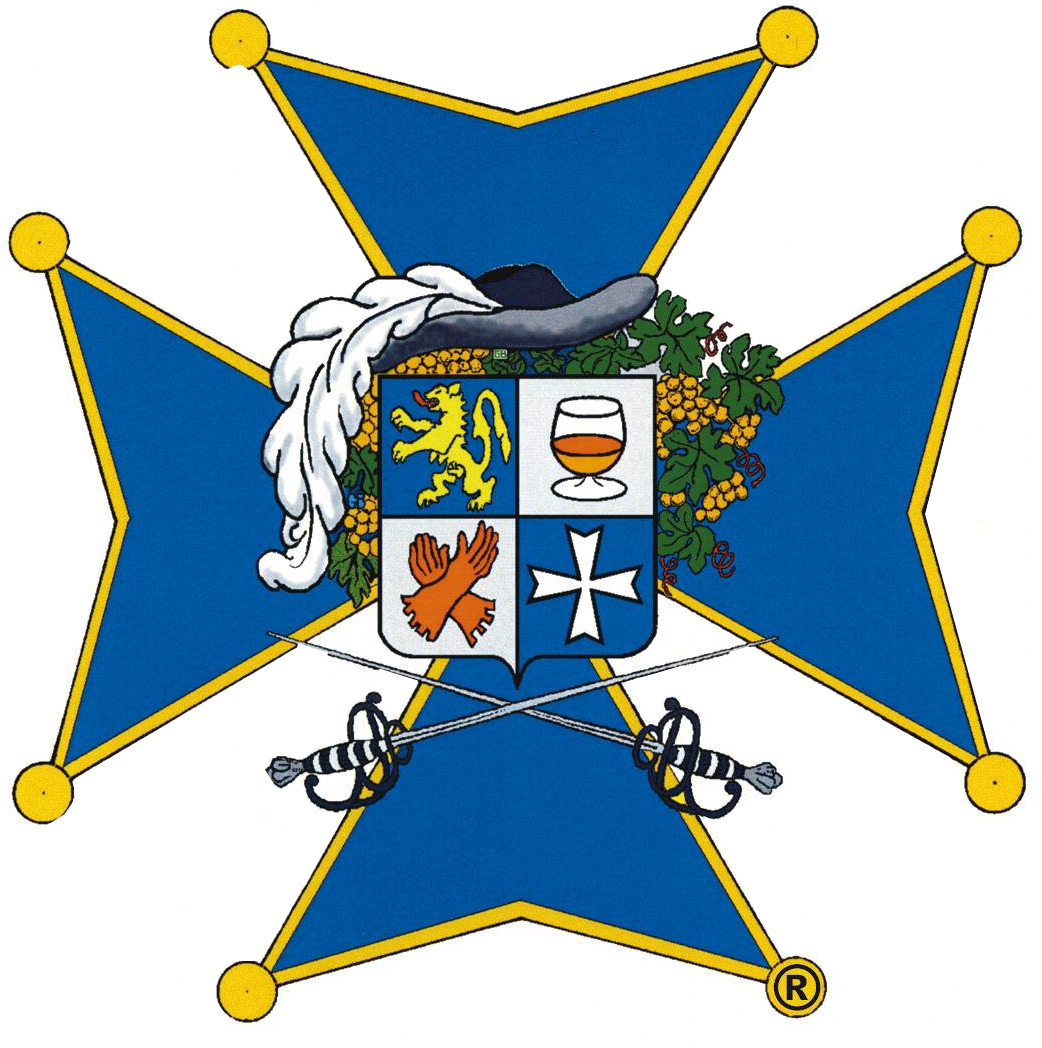 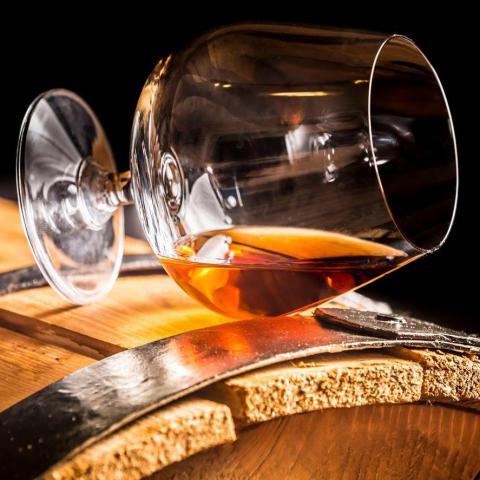 Degustatie     Armagnac           Dartigalongue		“Innovatie”
Chateau De la motte			Musketiers van armagnac 
3 september 2022			Belgisch escadron
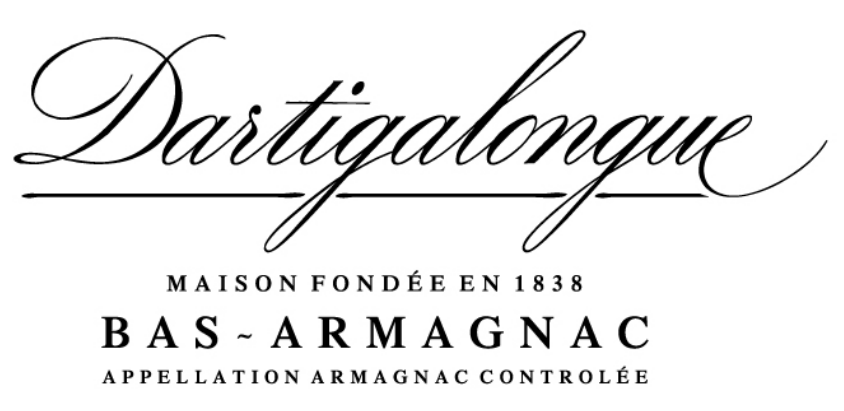 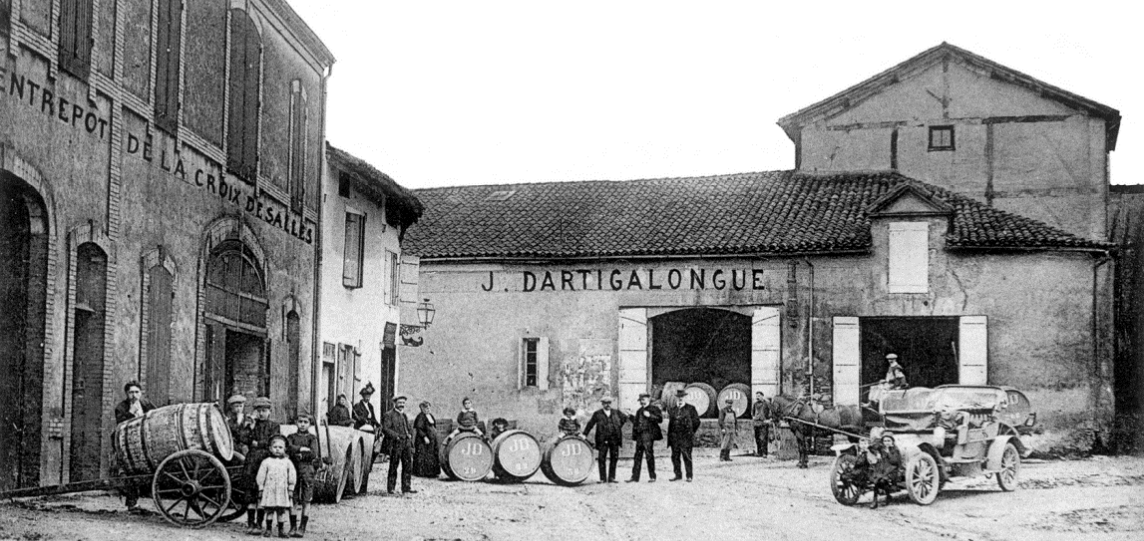 Situering – geografisch
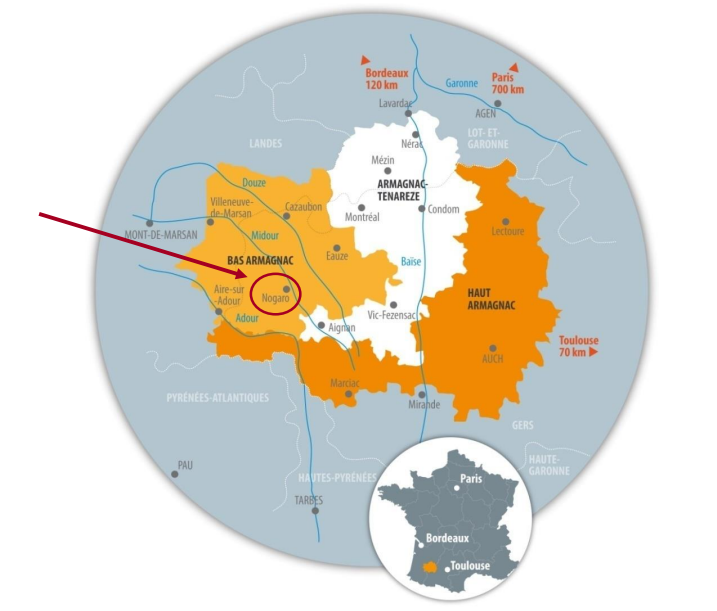 Stad: Nogaro
Gebied:  Bas-Armagnac
Bodem: Zand / leem grond  		(“sablo-limoneux”)
3 Soorten druiven
Baco 22A
Ugni Blanc  ( “trebbiano” )
Folle-Blanche  ( “picpoul” )
3 druivensoorten
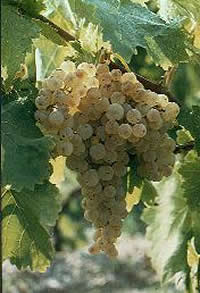 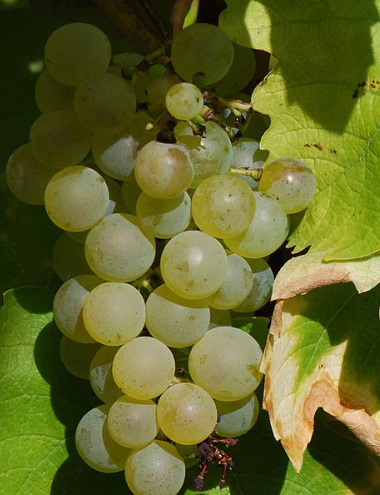 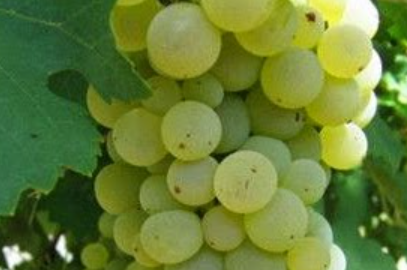 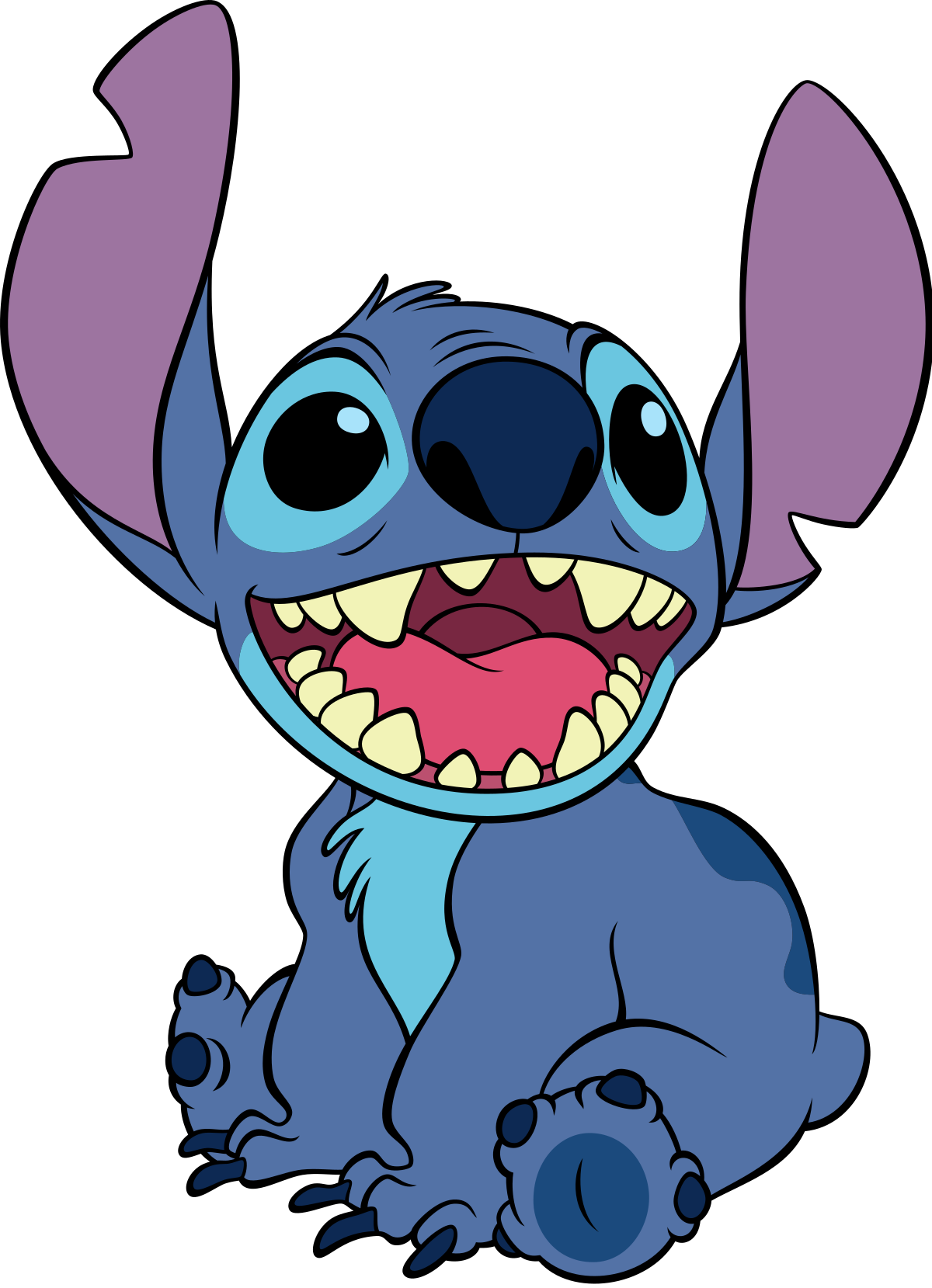 Experiment 626
BACO 22A: GGO avant la lettregenetisch experiment!
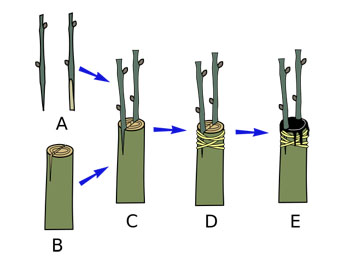 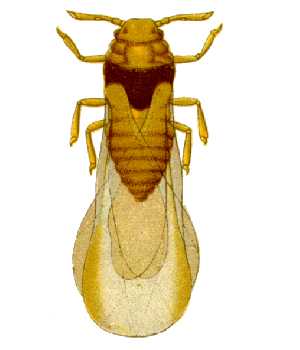 1860: phylloxera  (“druifluis”)  ganse oogsten folle blanche vernietigd
Schoolmeester François Baco  (1865 – 1947 )   druivenrassen enten
Na veel mislukte pogingen:
	Kruising van noah-druif met folle blanche  bingo!
Resistent tegen phylloxera en rot
Gedijt in koude
Naamgeving:  positie 22A in de test-wijngaard.   Ook “baco blanc” genoemd.
Ondrinkbare wijn, maar perfect voor distillatie veel gebruikt in armagnac en cognac
Enige kruising toegelaten in Franse Appelation
1970 voor cognac vervangen door Ugni Blanc
1992: INAO (Institut National de l’Origine et de la Qualité)  bevel tot uitroeien
Weer ingetrokken
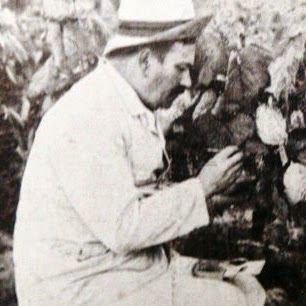 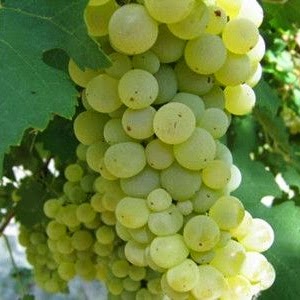 vernieuwing
Armagnac = een dynamisch product, 
		dat leeft, evolueert
Respect voor traditie, 
		maar tegelijk ook vernieuwing.

Soms uit noodzaak  (  genetische evolutie t.g.v. phylloxera )

Vaak uit inspiratie:  nieuwe ideeën, combinaties, …
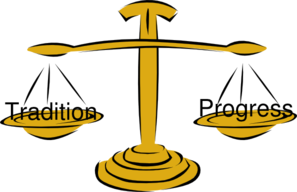 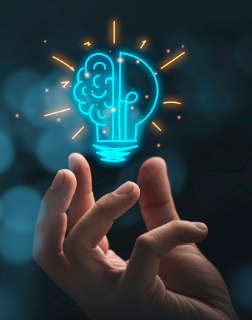 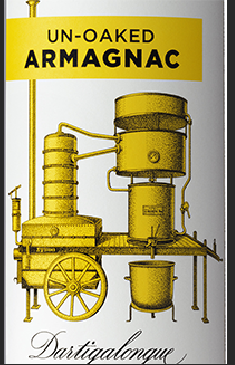 Degustatie 1:  dartigalongue      “un-oaked”
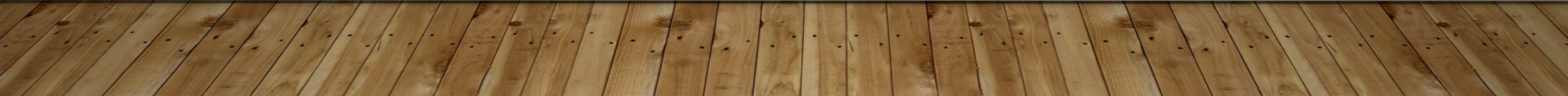 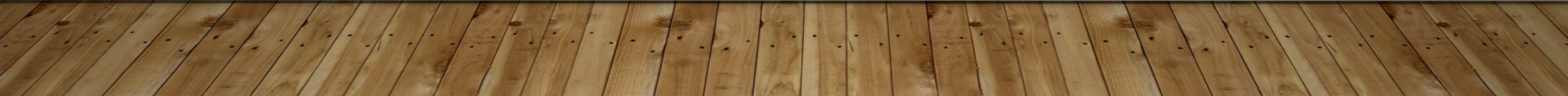 Dartigalongue     “un-oaked”
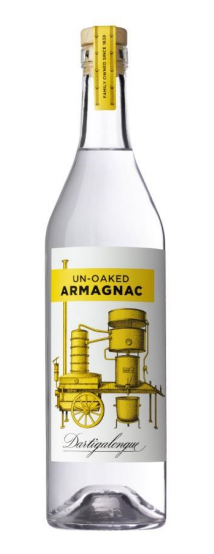 Druiven: Baco 22A, Ugni blanc, Folle Blanche
Enkelvoudige distillatie in armagnacais tot 58 °
Vernieuwing:  geen hout
Rijping: 
Inox vat  
3 maanden
progressieve reductie
    tot gewenste 43,2 °
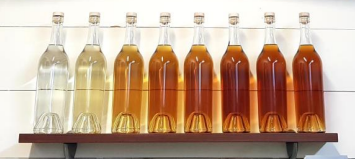 Normale evolutie van armagnac in nieuw, 
sterk gebrand vat van gascogne-eik
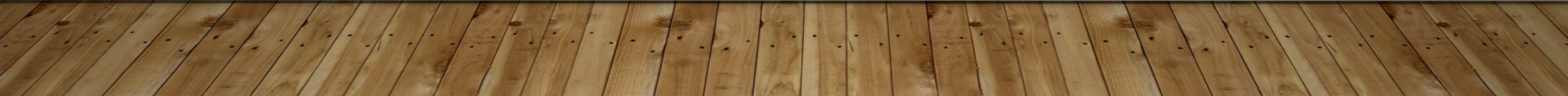 Dartigalongue     “un-oaked”
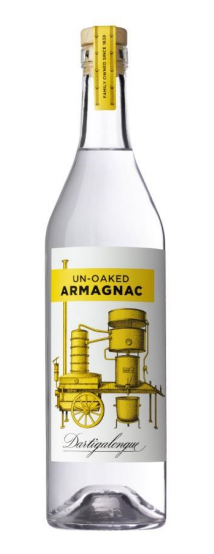 Alcohol-percentage:  43,2 °
Neus:  appel, peer, witte bloemen
Mond:  vol en romig
Afdronk:  zoete amandelen

Drinken:  puur, op ijs, in cocktail, met tonic
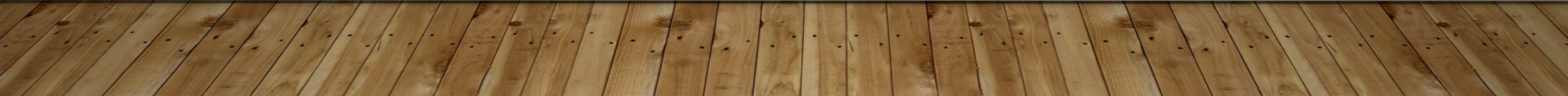 Distillatie cognac
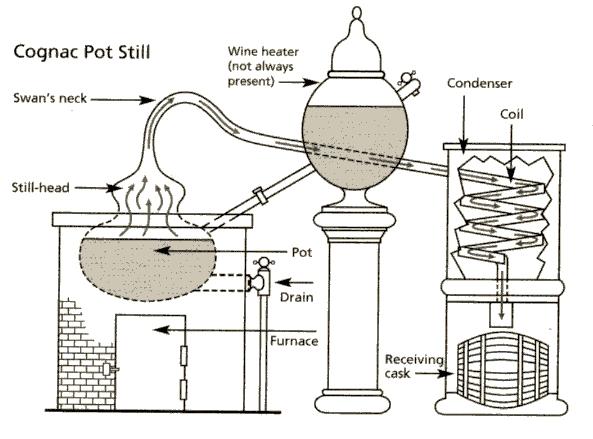 Koperen pot still “charentais”
Geen contact tussen damp en wijn
Dubbele distillatie
Batch per batch
Alcohol percentage +- 70%
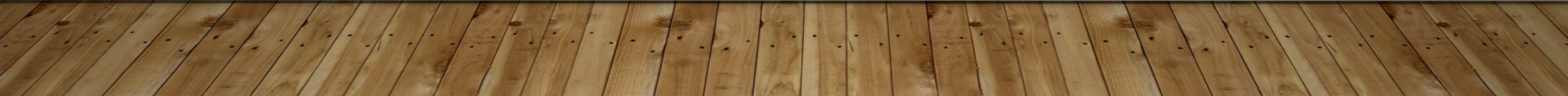 Distillatie armagnac
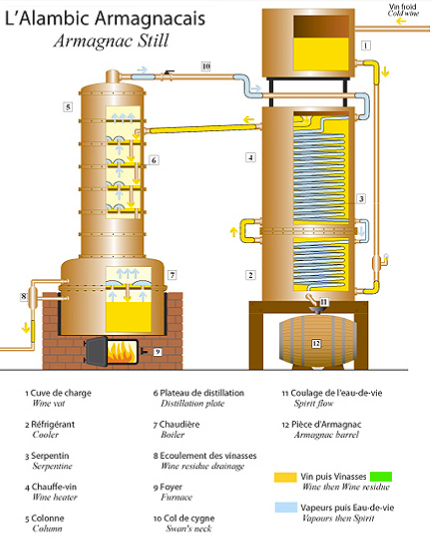 “armagnacais” met platen
Enkele distillatie
Continue proces
Warmtewisselaar
Damp wordt door wijn geleid m.b.v. “paddestoeltjes”
Alcohol percentage +- 50%
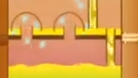 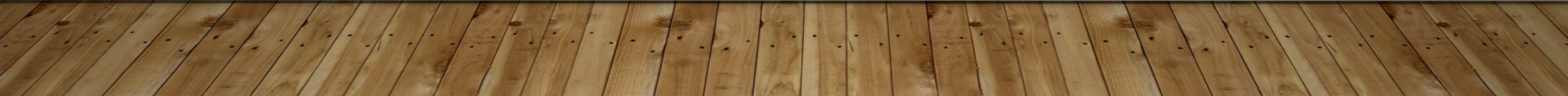 Armagnacais distillatie kolom
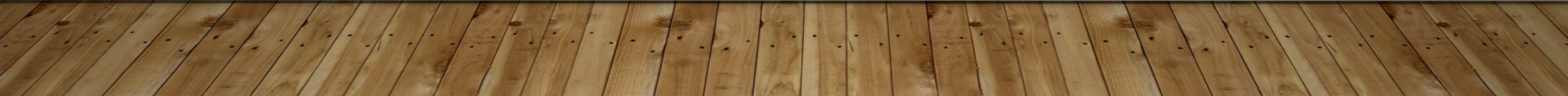 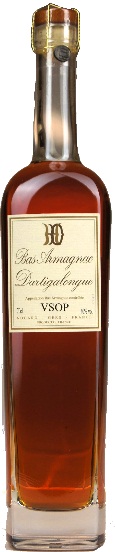 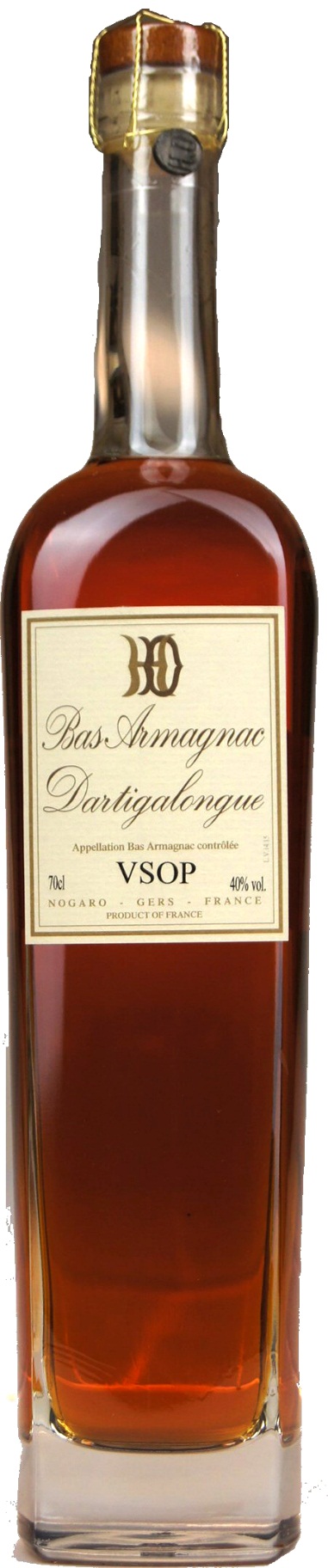 Degustatie 2:  dartigalongue      “VSOP”
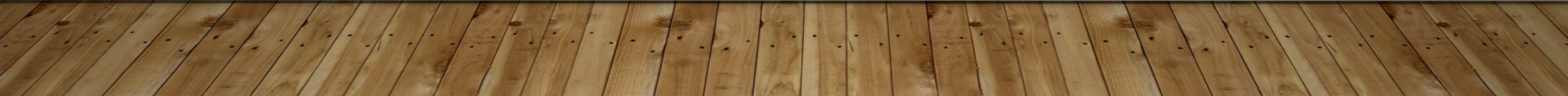 Dartigalongue     “VSOP”
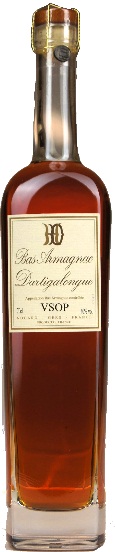 Druiven: Baco 22A, Ugni blanc, Folle Blanche
Enkelvoudige distillatie in armagnacais tot 58 °
Klassieker – een ijkingspunt
Rijping: 
4 jaar
Traditioneel: afwisselend droge en vochtige Chai
progressieve reductie tot gewenste 40 °
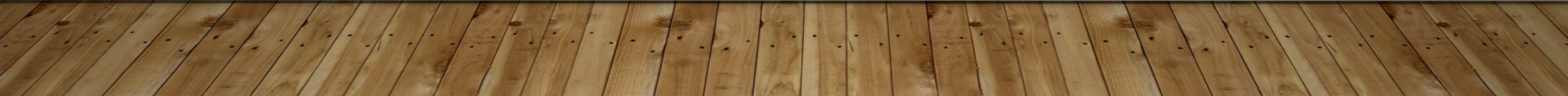 Dartigalongue     “VSOP”
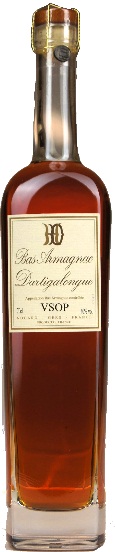 Alcohol-percentage:  40 °
Neus:  gekookte appel, citrus, witte bloemen
Mond:  vanille, licht houtig
Afdronk:  rond en soepel, floraal

Perfect bij:
Harde kazen (vb comté)
Donkere chocolade
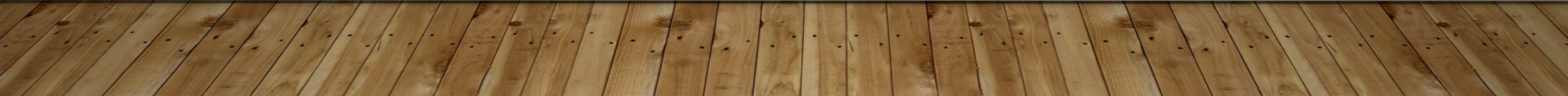 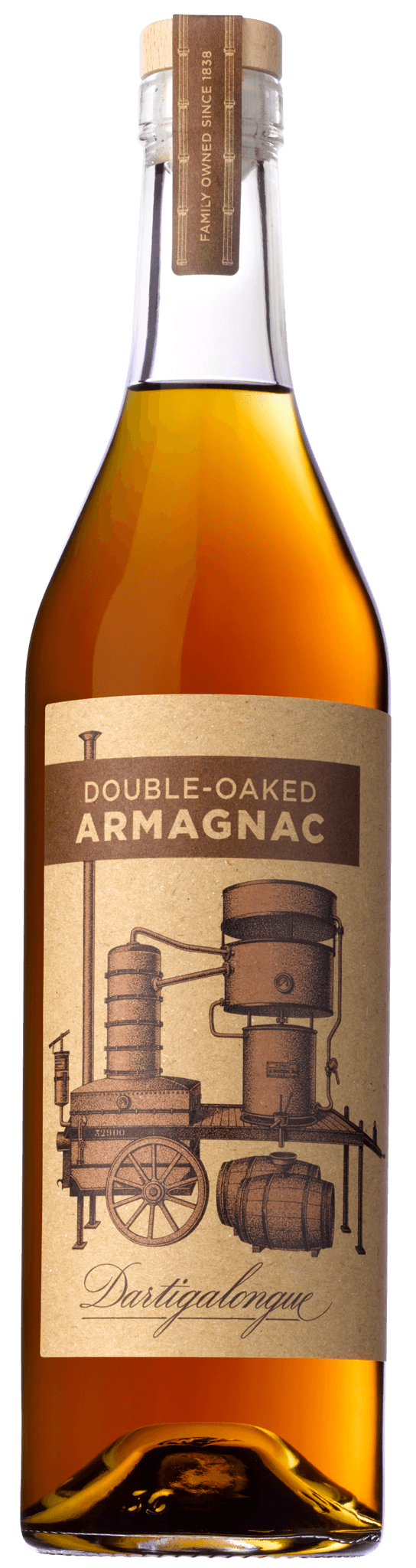 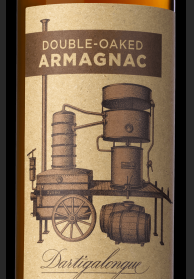 Degustatie 3:  dartigalongue      “double oaked”
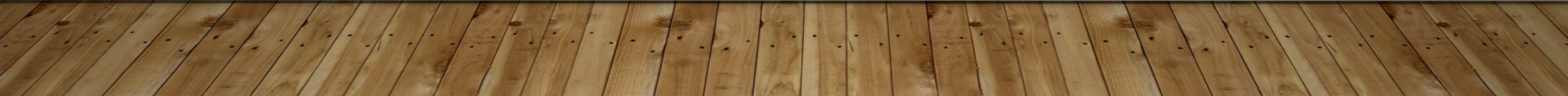 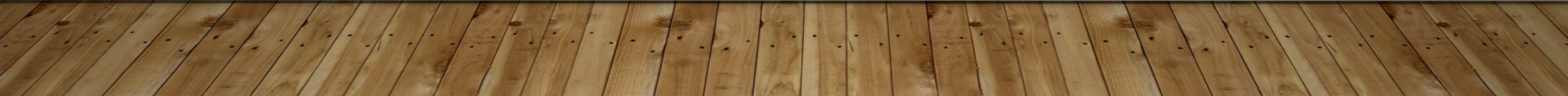 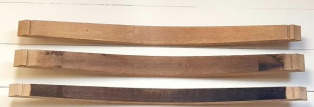 Van licht naar sterk gebrande ton-latten
Spelen met de smaak:Branden van de tonnen			“Toasting”
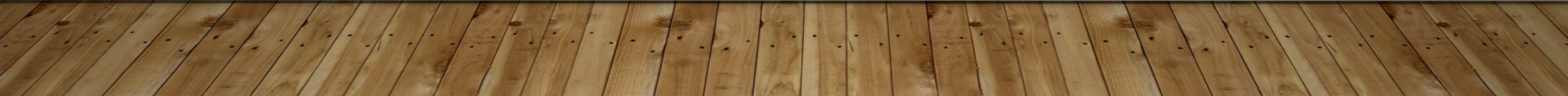 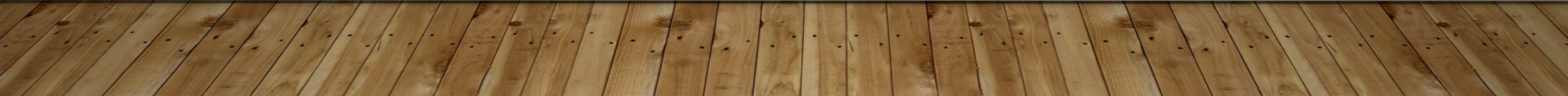 Dartigalongue     “double oaked”
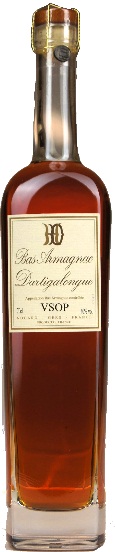 Druiven: Baco 22A, Ugni blanc, Folle Blanche
Enkelvoudige distillatie in armagnacais tot 58 °
Vernieuwing:  tweemaal in NIEUW hout
Rijping: 
3 jaar
2 keer op nieuw eiken vat
6 maanden op sterk gebrand vat
Verder op specifiek gebrand vat
progressieve reductie
    tot gewenste 43,3 °
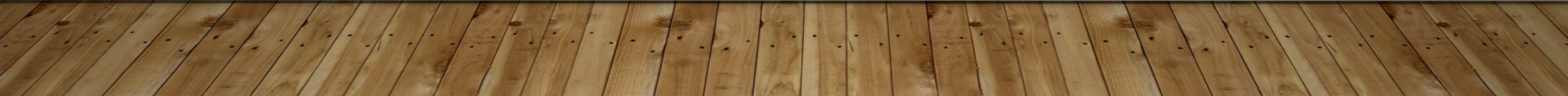 Dartigalongue     “double oaked”
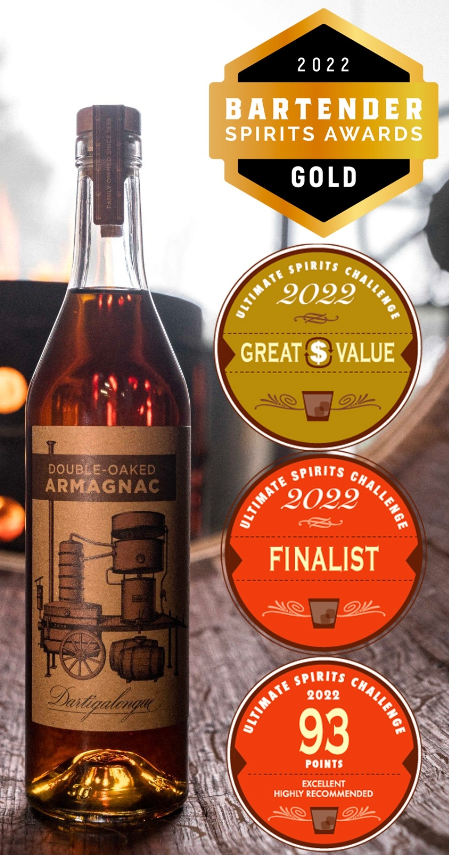 Alcohol-percentage:  43,3 °
Neus:  caramel, chocolade
Mond:  cacao, toffee, espresso
Afdronk:  kruidnagel, walnoot, abrikoos

  Hint naar whisky
Drinken:  puur, in cocktails, bij dessert
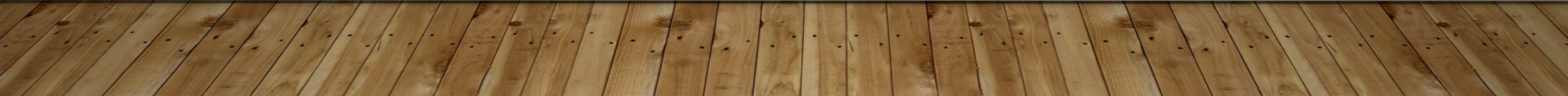 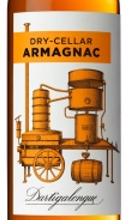 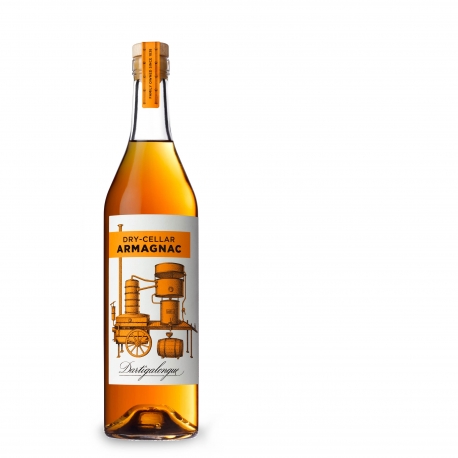 Degustatie 4:  dartigalongue      “DRY CELLAR”
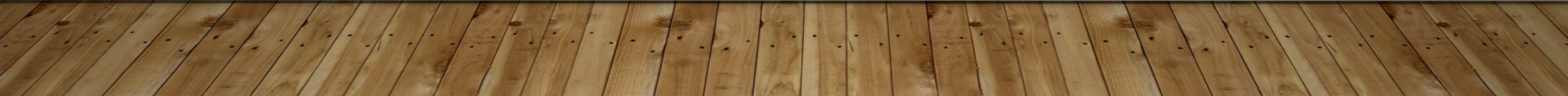 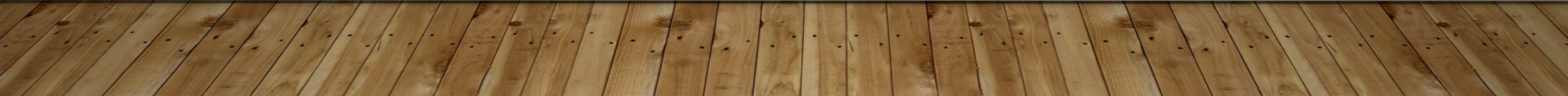 Rijpingskelders  (chai)
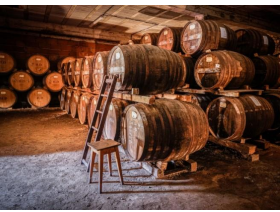 CHAI SEC														CHAI HUMIDE
droge kelder – chai sec
Is eigenlijk een zolder, direct onder dak
Grote temperatuursverschillen:  3 tot 40 °C
Verdampt meer water dan alcohol
Tempert het vuur
Maakt smaak minder scherp
vochtige kelder – chai humide
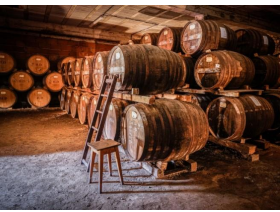 Echte kelder
Vloer van gestampte aarde
Meer constante temperatuur 
Verdampt meer alcohol dan water
Brengt finesse
Maakt smaak ronder en zachter
Dartigalongue     “dry cellar”
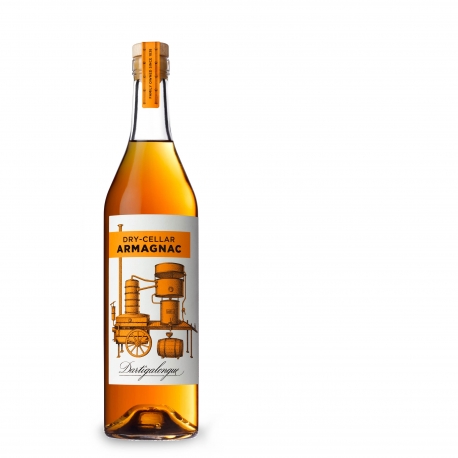 Druiven: Baco 22A, Ugni blanc, Folle Blanche
Enkelvoudige distillatie in armagnacais tot 58 °
Vernieuwing:  alleen droge rijping!
Rijping: 
2 jaar
UITSLUITEND gerijpt op droge kelder  (chai sec) 
progressieve reductie tot gewenste 43,4 °
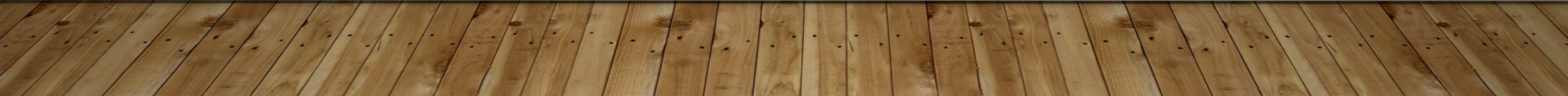 Dartigalongue     “dry cellar”
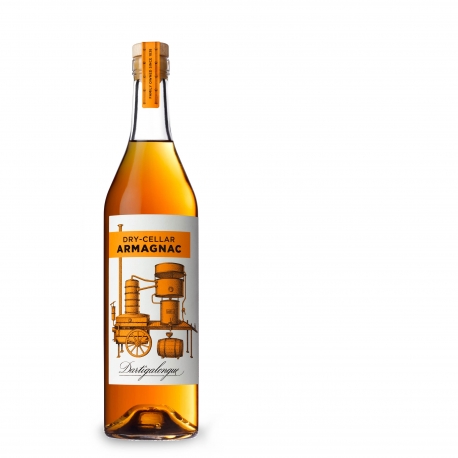 Alcohol-percentage:  43,3 °
Neus:  vanille, pruim, peer
Mond:  sterk alcoholish, intens
Afdronk:  kruidig

  Speciaal voor bartenders  
	(hoog alcoholisch, uitgesproken smaak)
Drinken:  
puur of op ijs, in cocktails,  met gemberbier  (ginger ale)
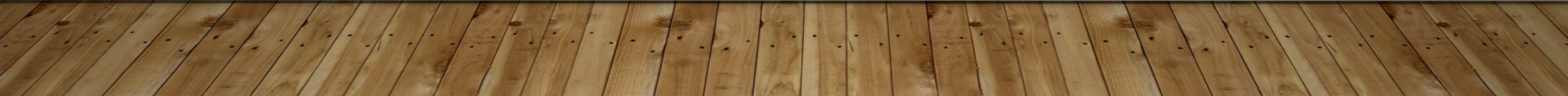 Conclusie: wat bepaalt de smaak?
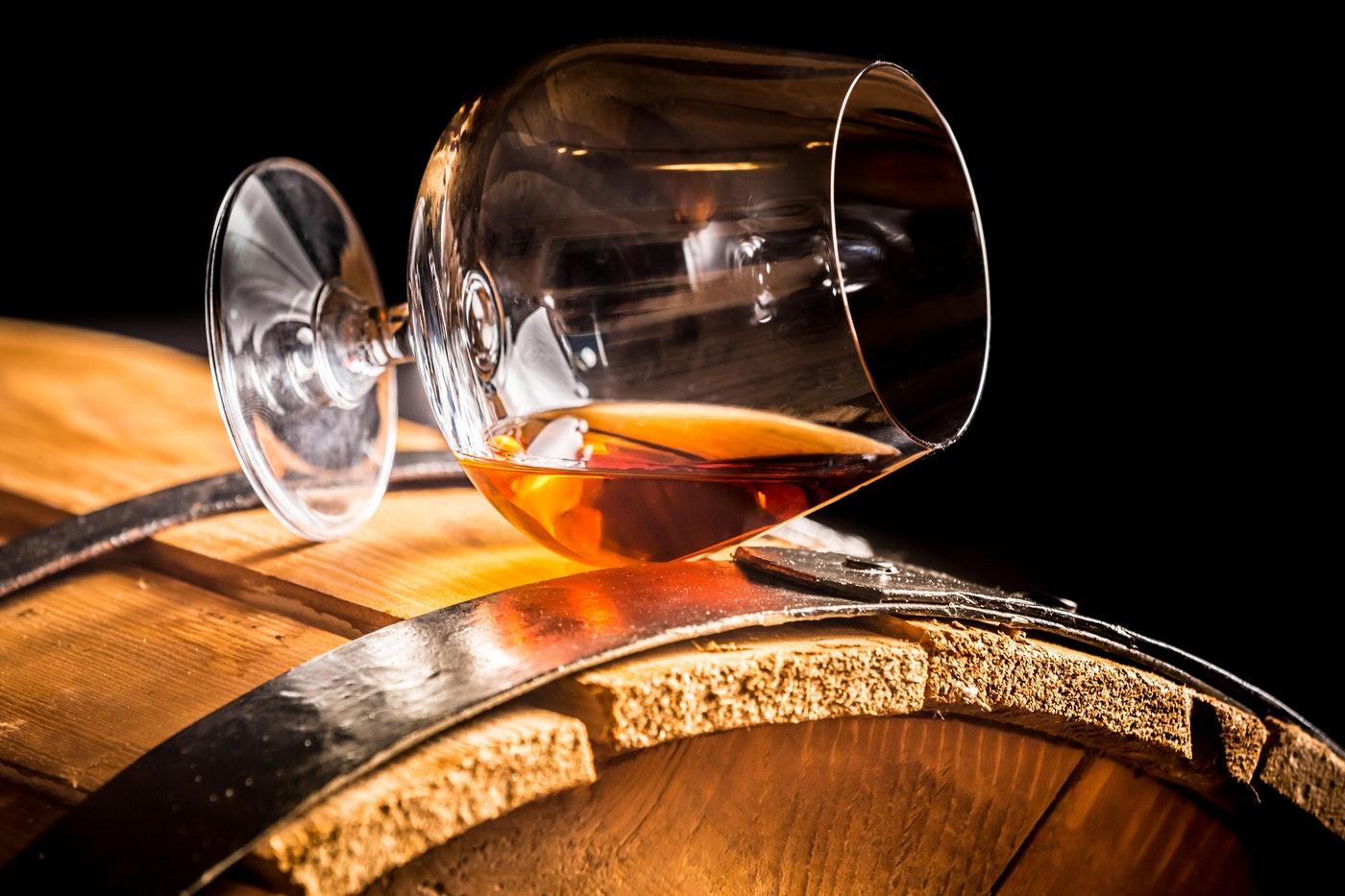 Traditioneel:
Verhouding druivensoorten
Vaten
Soort eik
Niveau van toasting
Duur rijping
Alcohol percentage
Nieuwe methodes
Soort vat  (metaal ipv hout)
Geen hout
Meer hout
Temperatuur schommelingen
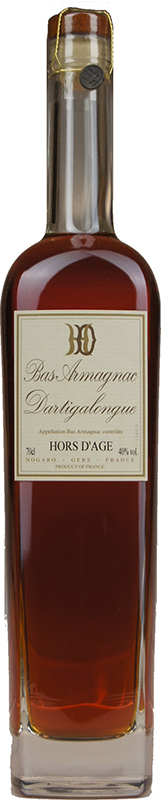 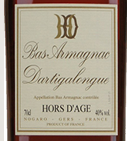 Degustatie 5:  dartigalongue      “Hors d’age”
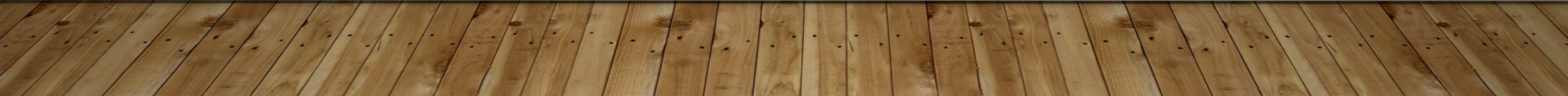 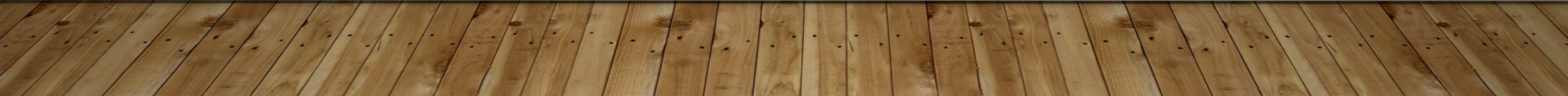 Dartigalongue     “Hors d’age”
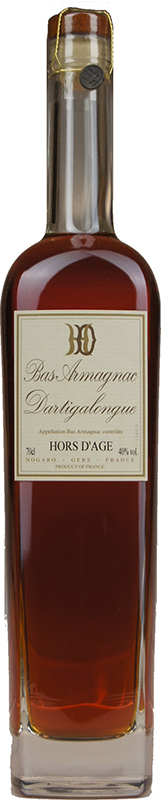 Druiven: Baco 22A, Ugni blanc, Folle Blanche
Enkelvoudige distillatie in armagnacais tot 58 °
Klassieker – een ijkingspunt
Rijping: 
10 jaar!
Traditioneel: afwisselend droge en vochtige Chai
progressieve reductie tot gewenste 40 °
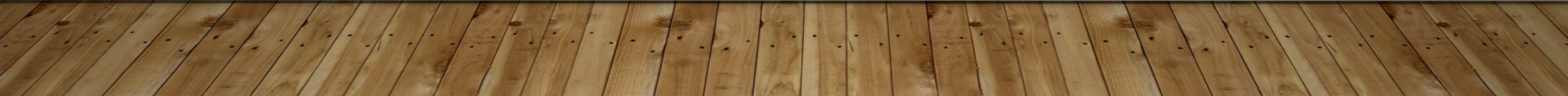 Dartigalongue     “Hors d’age”
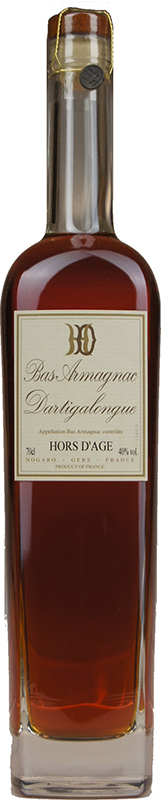 Alcohol-percentage:  40 °
Neus:  vanille, pruim, gele vruchten
Mond:  zoete specerijen, druif, licht mineraal
Afdronk:  kruidnagel, cardamon

Perfect bij:
Foie gras
Desserten, gebak
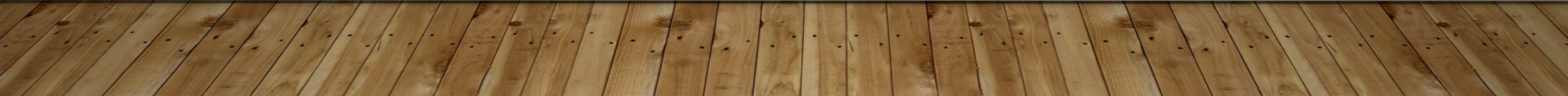 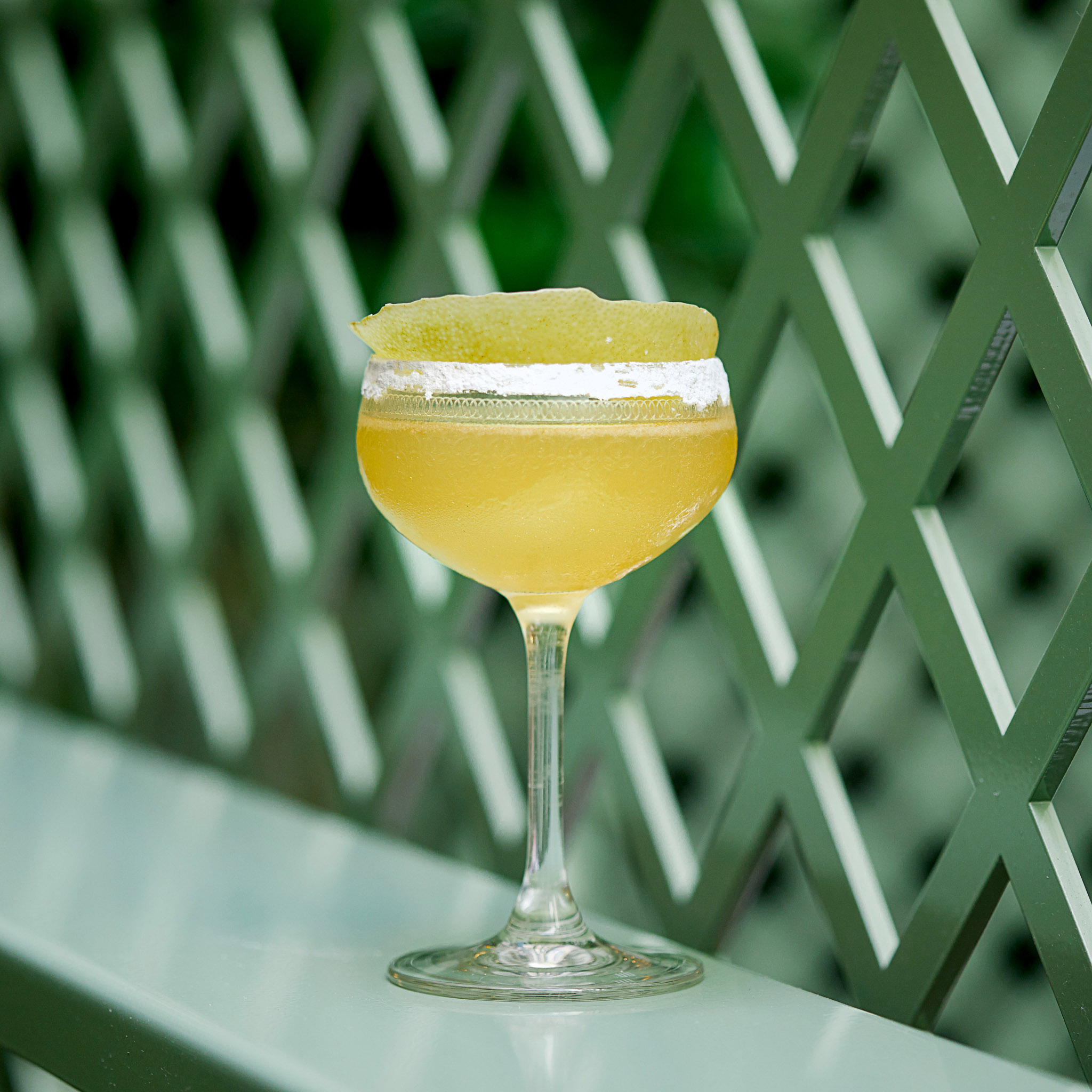 Aanloop naar dinercocktail “brandy crusta”
5 cl dartigalongue “dry cellar”
1,5 cl cointreau
1,5 cl maraschino  (kersenlikeur)
1,5 cl citroensap

Shaken op ijs

Decoratie: 
schijfje gedroogde limoen